Liturgie de l’Eucharistie -> Procession des Offrandes
Comme une biche

Comme une biche qui désire l'eau vive,Ainsi mon âme te cherche, ô mon DieuElle a soif de toi, Dieu de toute vieQuand viendrai-je et verrai-je la face de Dieu ?  (bis)

Donne-moi ta lumière et ta véritéQu'elles me conduisent vers ta sainte montagneQu'elles guident mes pas pour marcher vers toi,Vers ta sainte montagne, lieu de ta demeure.  (bis)
Liturgie de l’Eucharistie -> Procession des Offrandes
Comme une biche
Je m'avancerai vers l'autel du Seigneur,J'exulterai, le louerai, lui mon Dieu,Il est mon rocher, le Dieu de ma joie,Le salut de ma face, mon maître et Seigneur. (bis)
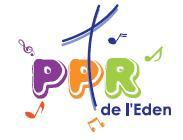